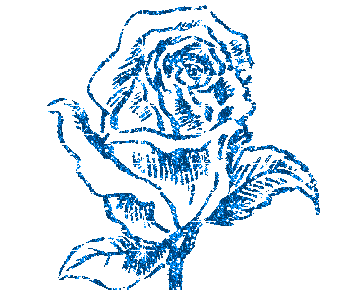 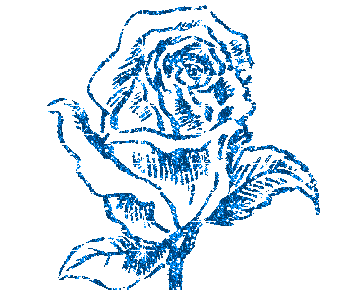 সু-স্বাগতম
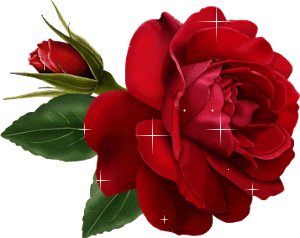 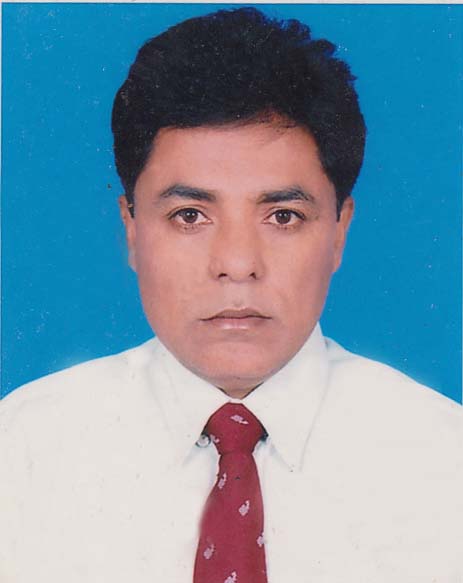 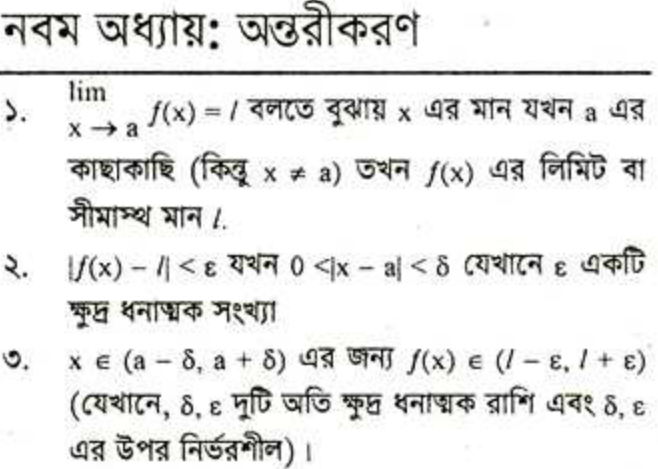 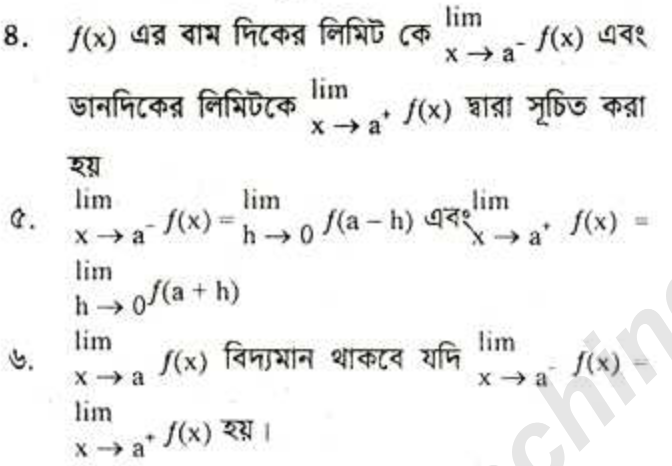 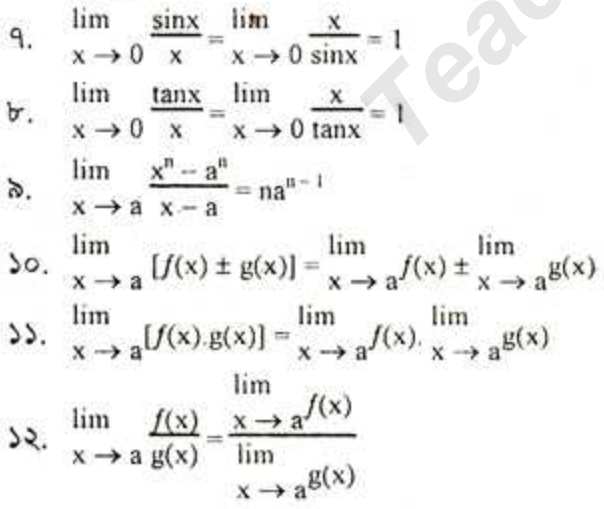 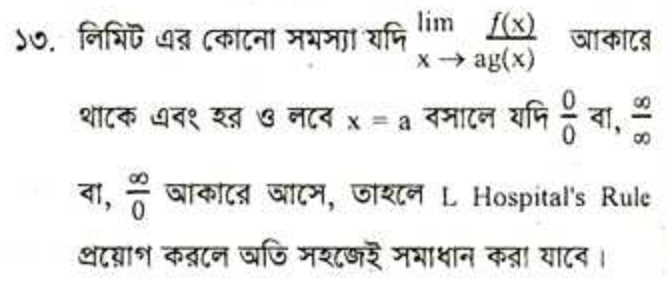 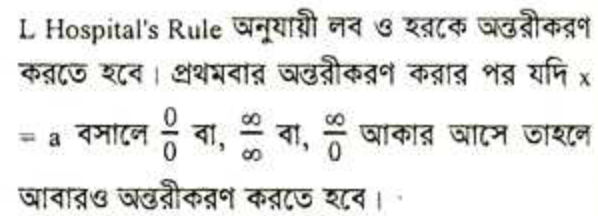 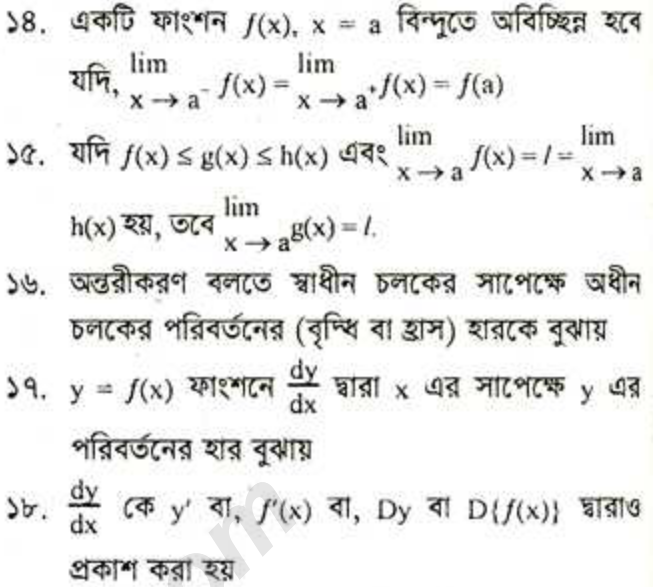 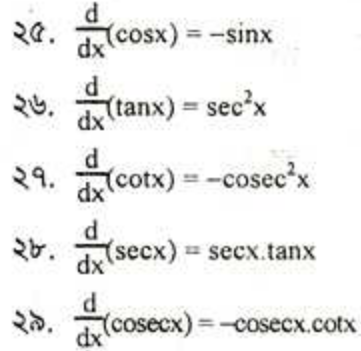 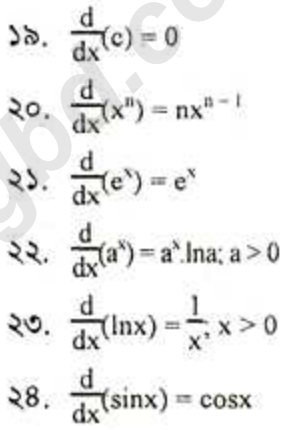 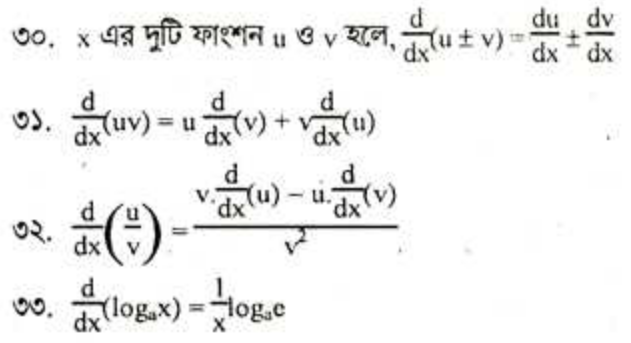 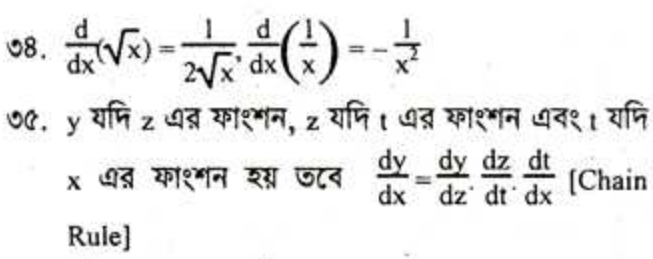 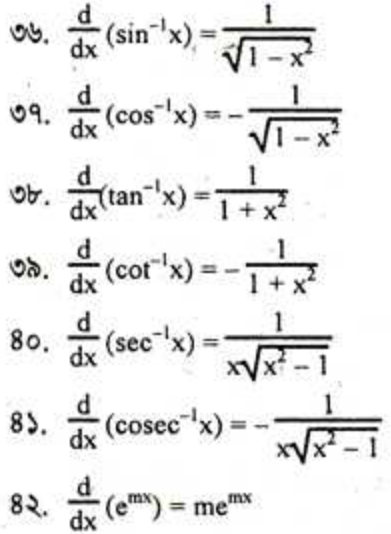 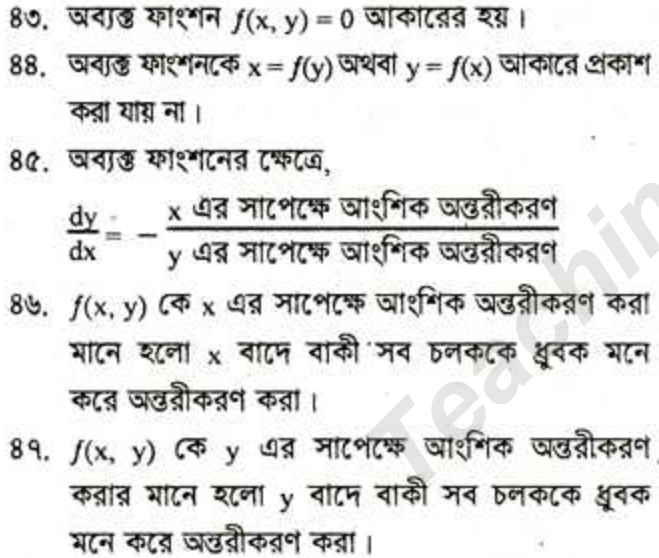 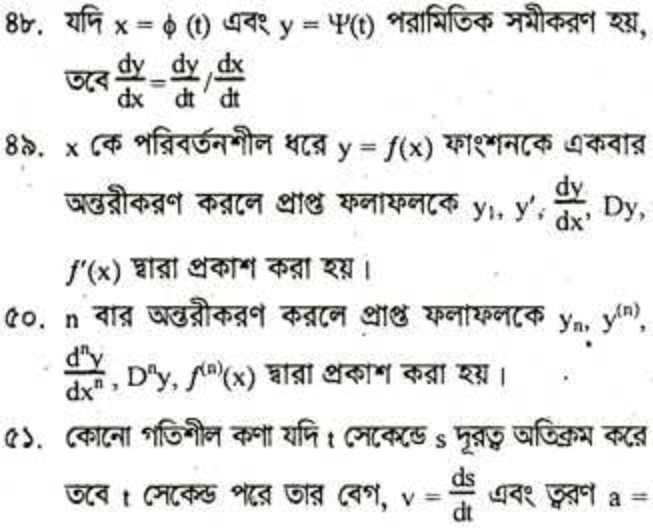 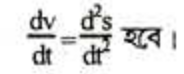 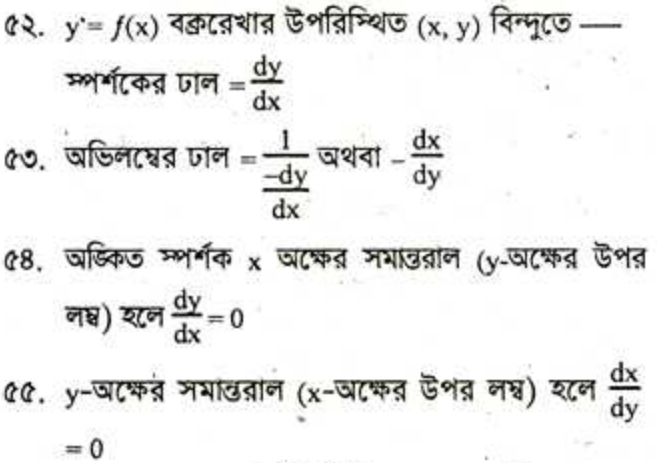 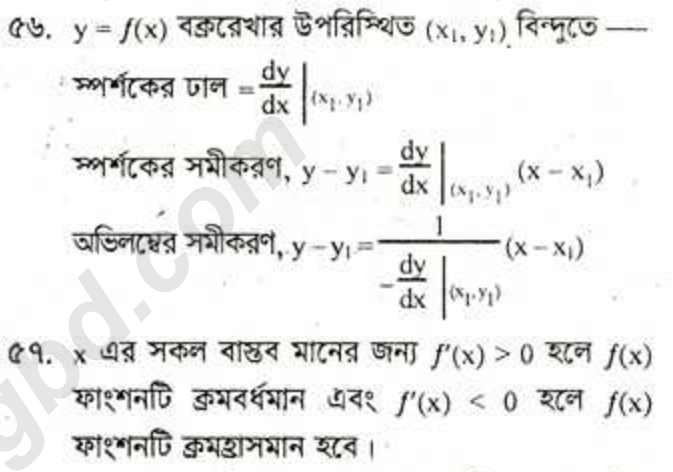 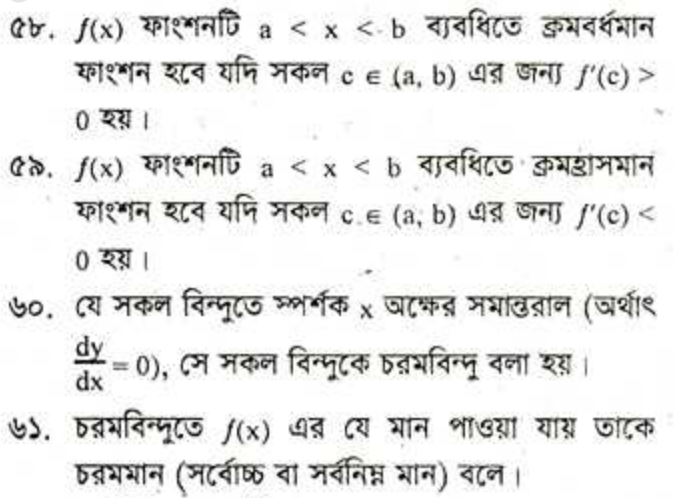 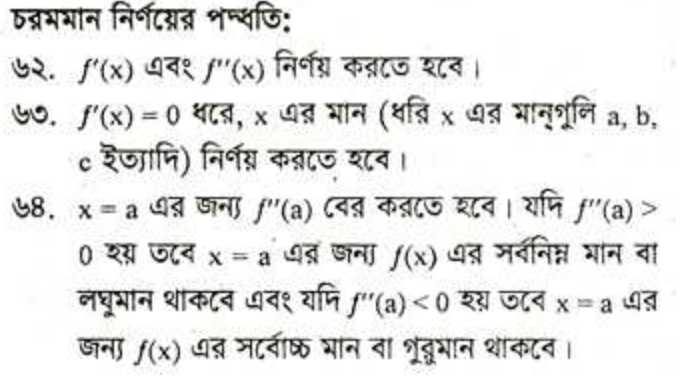 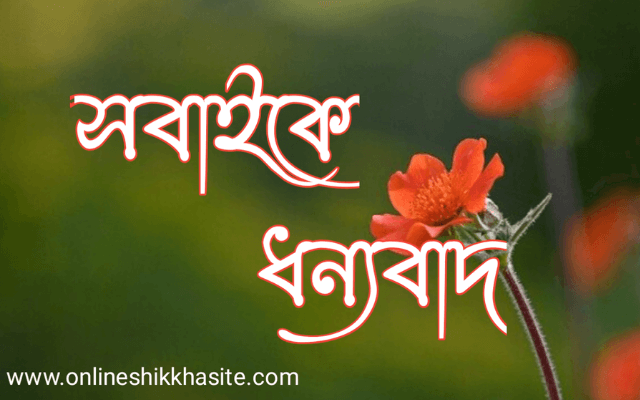